Фінанси суб’єктів господарювання
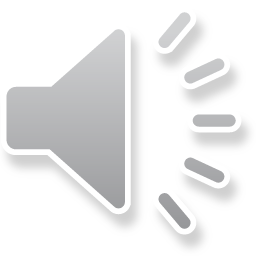 Суб’єкти господарювання – це
учасники госп. відносин, які здійснюють  
д-ть, реалізуючи госп. компетенцію,

мають відокремлене майно 

і несуть відповідальність за своїми зобов'язаннями в межах цього майна.

Діяльність регламентується ГК України.
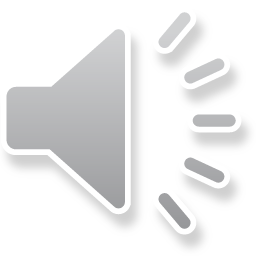 Ознаки СГ
Господарська компетенція
права і обов’язки:
- відкривати рахунки, 
створювати філії;
займатися ЗЕД;
придбання, відчуження, оренда, лізинг майна і т.д.
сплачувати податки.
Майнова незалежність і відповідаль-ність
Залежно від інституту засновників і обраної організаційно-правової форми суб’єкти господарювання мають різний ступінь майнової відповідальності:
лише в межах свої часток у СК
в межах акцій
часток в СК + власним майном.
Мета
Для комерційного п-ва – отримання прибутку, збільшення вартості капіталу;

Для установ, що створили органи влади, і громадських утворень (некомерційних організацій) — соціально важлива діяльність і отримання вигоди.
ОРГАНІЗАЦІЙНО-ПРАВОВІ ФОРМИ ГОСПОДАРЮВАННЯ
КОПФГ - державний класифікатор, розроблений згідно з "Програмою переходу України на міжнародну систему статистики та обліку"





http://consultant.parus.ua/?doc=00AGL9E1AF
https://zkg.ua/klasyfikator-orhanizatsijno-pravovyh-form-hospodaryuvannya-kopfh/
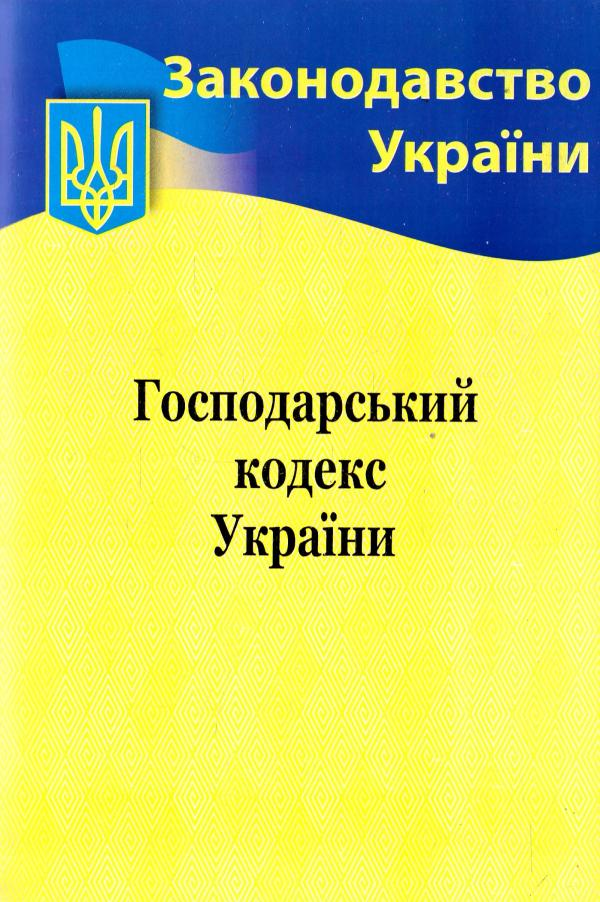 встановлює 
правові основи господарської діяльності (господарювання),
яка базується на різноманітності СГ
різних форм власності.
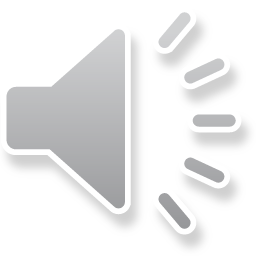 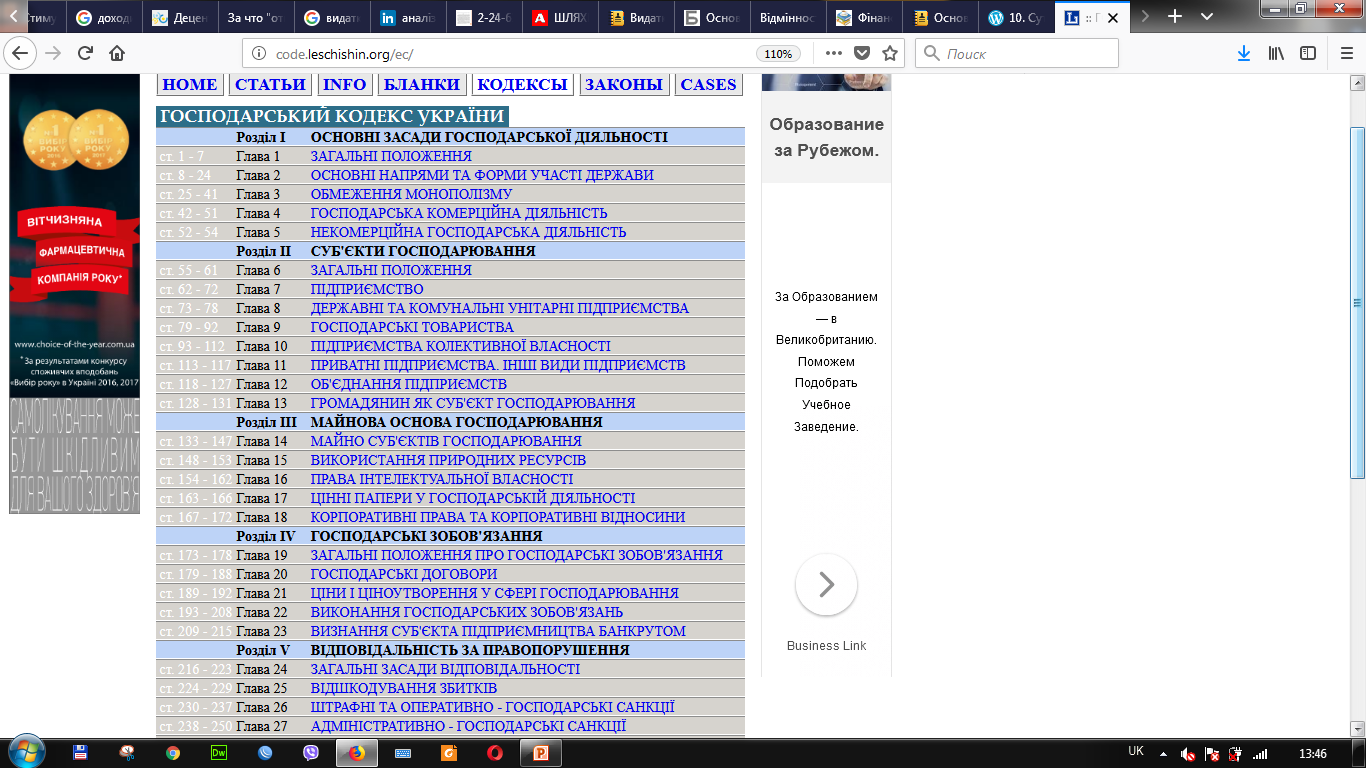 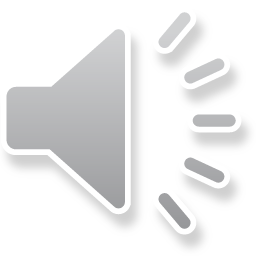 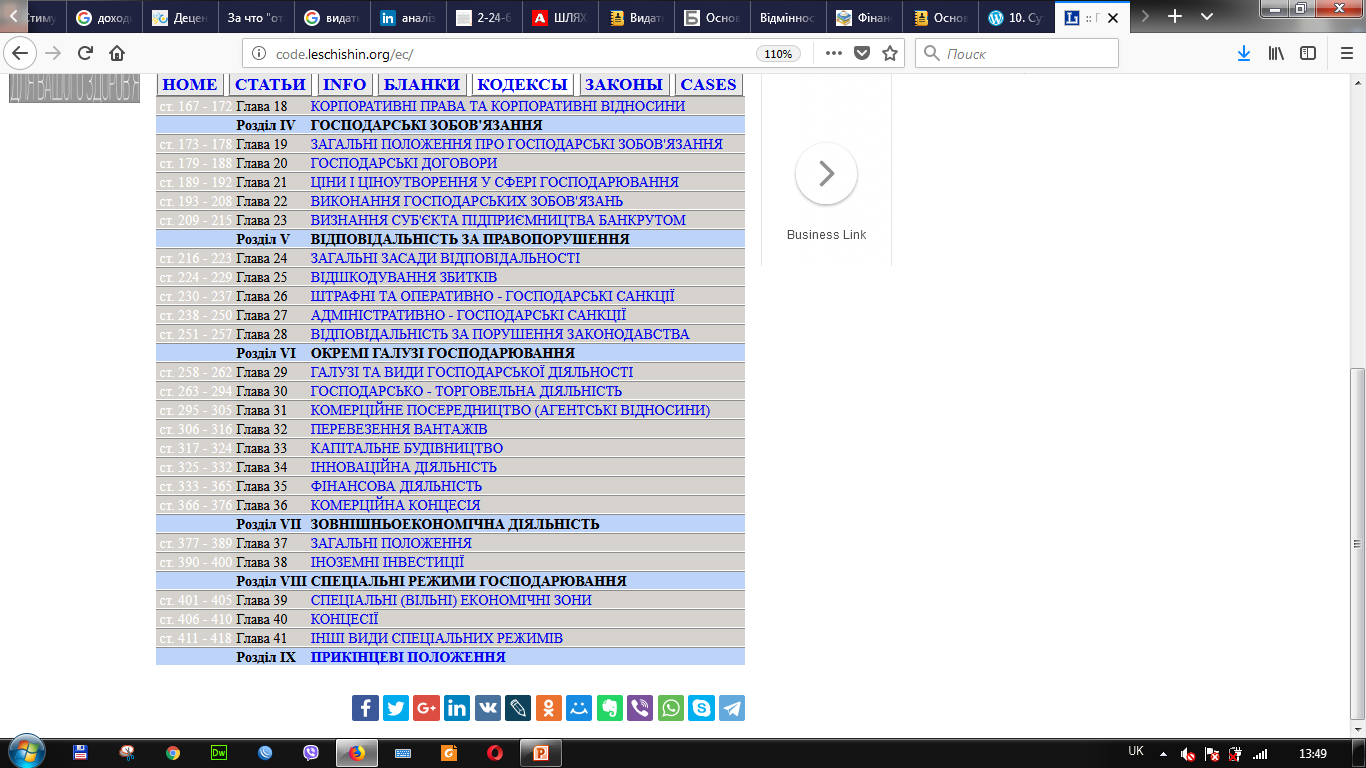 Установчі документи
Майно СГ – цевиробничі і невиробничі фонди, + ін. цінності, відображені в балансі підприємства.
Джерела:

внески засновників (грош. та мат.);
доходи, одержані від реалізації продукції, послуг, ін. д-ті;
доходи від цінних паперів;
кредити;
капітальні вкладення і дотації з бюджетів;
придбане майно;
інші джерела, не заборонені зак-вом України.
Мета діяльності  абометод орг-ції фінансів
Комерційний розрахунок;
 Неприбуткова діяльність;
 Кошторисне фінансування.
Комерційний розрахунок(підприємництво) гл. 4 ГКУ
це метод ведення господарювання, що полягає у постійному порівнюванні у вартісній формі витрат і результатів фінансово-господарської діяльності.
 
мета є одержання максимального прибутку за мінімальних витрат капіталу та мінімально можливого ризику.
Неприбуткова діяльністьгл. 5 ГКУ
самостійна систематична господарська діяльність, що здійснюється СГ, спрямована на досягнення економічних, соціальних та інших результатів без мети одержання прибутку. 

Це, як правило, доброчинні та інші громадські організації невиробничої сфери економіки.
Кошторисне фінансування
Це форма бюджетного фінансування.
 
Суть: виділення коштів на основі спеціального розрахункового документа — кошторису доходів і видатків бюджетної установи. 

Установи і організації соціально-культурної освітньої, медичної сфер, оборони, органи державного управління.
КЛАСИФІКАЦІЯ
В Україні є різні види підпр-в, які різняться 


метою і характером діяльності,
формою власності, 
кількістю власників капіталу, 
їхніми правами і відповідальністю.
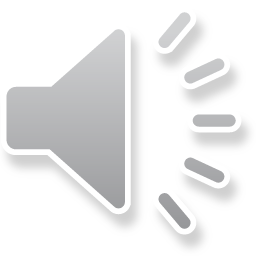 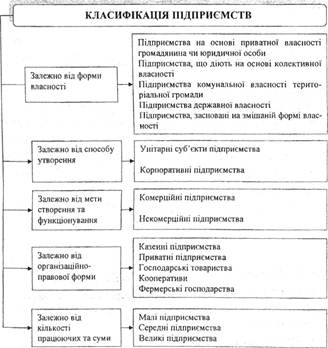 За формою власності:
державні
комунальні
колективні
приватні
змішана форма власності
спільне комунальне
Залежно від способу утворення та формування статутного капіталу
унітарні (1 засновник)
корпоративні (2 або > засновники)
Залежно від кількості працюючих та отриманого доходу
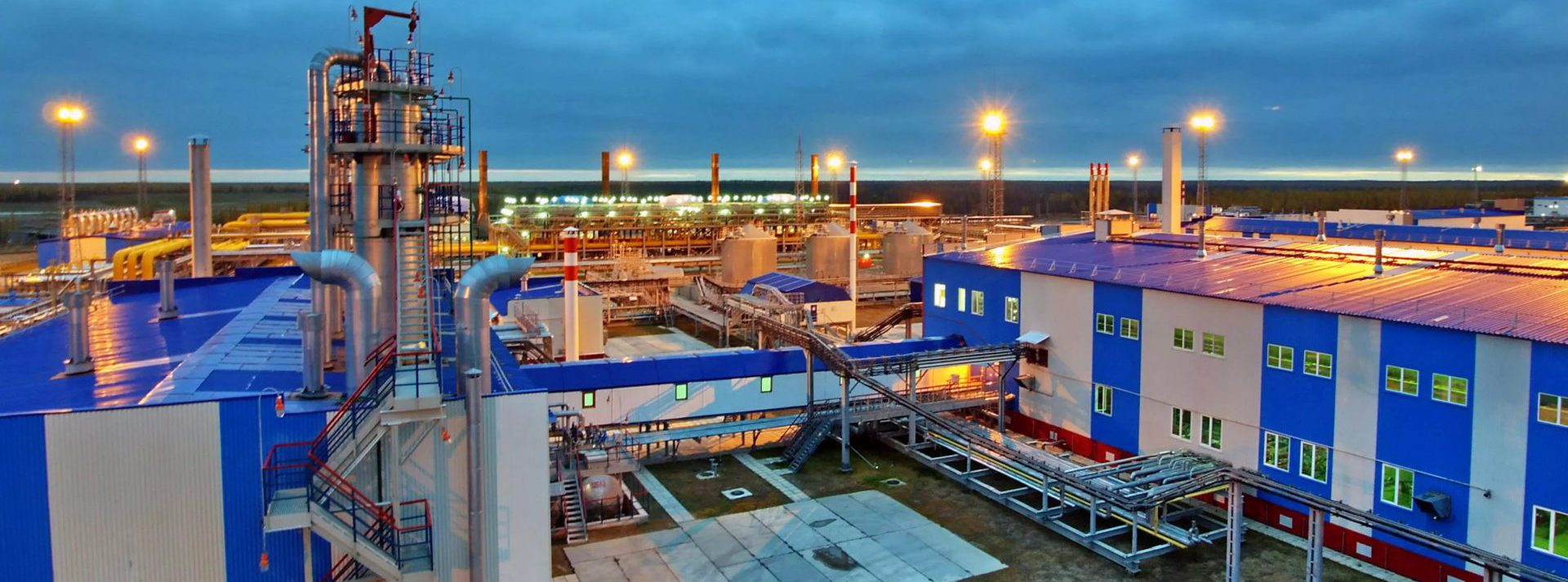 Підприємства
Підприємство
ЮО, 
має відокремлене майно, відображене у балансі, 
рахунки в установах банків, 
печатку з ЄДРПОУ;

може створюватися як для підприємництва, так і для некомерційної діяльності;

діє на основі статуту або модельного статуту.
Підприємство
Підприємство
Унітарне підприємство
1 засновник (власник) + (може бути керівник)
який виділяє майно та формує СК, 
СК не поділений на частки (паї), 
затверджує статут, 
засновник (керівник) розподіляє доходи,
 вирішує питання реорганізації та ліквідації підприємства. 

- це державні, комунальні, підприємства, засновані на власності об'єднання громадян, релігійної організації або на приватній власності засновника.
Корпоративне підприємство
2 і > засновники
об'єднання майна засновників (учасників), 
спільне управління справами, на основі корпоративних прав, 
участі засновників (учасників) у розподілі доходів та ризиків підприємства. 


- це кооперативні підприємства, господарські товариства, а також інші підприємства, в тому числі засновані на приватній власності двох або більше осіб.
Державне підприємство
утворюється компетентним органом державної влади в розпорядчому порядку; 
майно належить державі, а управління ним здійснює керівник на праві господарського відання (комерц.) чи праві  оперативного управління (некомерц.)
Державні унітарні п-ва
утворюється на базі відокремленої частини державної власності, як правило, без поділу її на частки;
найменування повинно містити слова "державне підприємство";
не несе відповідальності за зобов'язаннями власника і органу влади, до сфери управління якого воно входить;
органи управління: керівник або наглядова рада підприємства (у разі її утворення);
річна фінансова звітність може підлягати обов’язковій перевірці незалежним аудитором та оприлюднена на офіційному веб-сайті п-ва       до 30 квітня.
Державне комерційне п-во
СПД;
Діє на основі статуту / модельного статуту;
Відповідальність за наслідки своєї д-ті: усім належним йому на праві господарського відання майном
Але!!! Держава та орган, до сфери управління якого входить це підпр-во, не несуть відповідальності за його зобов'язаннями;
СК утворюється уповноваженим органом, до сфери управління якого він входить;
Може бути перетворене у державне акціонерне товариство 100% акцій, якого належить державі.
Державне комерційне п-во
Основним плановим документом є фінансовий план.
Відповідно до нього підпр-во отримує доходи і здійснює видатки, визначає обсяг та спрямування коштів для виконання своїх функцій протягом року відповідно до установчих документів.

Підлягає затвердженню до 1 вересня року, що передує.

За несвоєчасне затвердження керівники несуть адміністративну відповідальність.
За рахунок прибутку (доходу) утворюються спеціальні (цільові) фонди для покриття витрат, пов'язаних з їх д-тю:
амортизаційний фонд;
фонд розвитку виробництва;
фонд споживання (оплати праці);
резервний фонд;
інші фонди, передбачені статутом підприємства.

Частина прибутку – в державний бюджет, частина у фонди підприємства.
Державне казенне п-во(не має на меті отримання прибутку)
Створюються у галузях економіки, в яких:
законом дозволено здійснення господарської діяльності лише державним підприємствам;
основним (>50%) споживачем продукції (робіт, послуг) виступає держава;
за умовами господарювання неможлива вільна конкуренція товаровиробників чи споживачів;
переважаючим (>50%) є виробництво суспільно необхідної продукції (робіт, послуг), яке за своїми умовами і характером потреб, що ним задовольняються, як правило, не може бути рентабельним;
приватизацію майнових комплексів державних підприємств заборонено законом;
здійснюється медичне обслуговування населення.
Державне казенне п-во
Утворюється  за рішенням КМУ.
Майно закріплюється за ним на праві оперативного управління.
Орган, до сфери управління якого входить п-во, затверджує статут, призначає керівника, дає дозвіл на здійснення госп. д-ті, визначає види продукції (робіт, послуг), на вир-во та реалізацію якої поширюється зазначений дозвіл.
Найменування казенного підприємства повинно містити слова "казенне підприємство".
Майно державного казенного п-ва
Джерела:
державне майно, передане відповідно до рішення про його створення;
кошти та інше майно, одержані від реалізації продукції (робіт, послуг);
цільові кошти, виділені з Державного бюджету України;
кредити банків;
частина доходів підприємства, одержаних за результатами госп. діяльності;
інші джерела, не заборонені законом.
Державне казенне п-во
Відповідальність:
відповідає лише коштами, що перебувають у його розпорядженні (якщо їх недостатньо, то держава, в особі органу, до сфери управління якого входить підприємство, несе повну субсидіарну відповідальність за зобов'язаннями казенного підприємства.

Використання та розподіл прибутку:
визначається фінансовим планом.
Державне корпоративне п-во
Як правило утворюється в формі акціонерного товариства. Капітал розділений на акції рівного номіналу.
Комунальні п-ва
Комунальне унітарне п-во(аналогічно де державного, тільки власником є відповідна територіальна громада)
утворюється компетентним органом на базі відокремленої частини комунальної власності, 

найменування повинно містити слова «комунальне підприємство» та вказівку на орган місцевого самоврядування, до сфери управління якого входить дане п-во;

не несе відповідальності за зобов'язаннями власника і органу влади, до сфери управління якого воно входить;

Органи управління: керівник або наглядова рада підприємства (у разі її утворення);

Річна фінансова звітність може підлягати обов’язковій перевірці незалежним аудитором та оприлюднена на офіційному веб-сайті до 30 квітня
Майно комунального унітарного підприємства закріплюється
на праві господарського відання (комунальне комерційне підприємство) 

або на праві оперативного управління (комунальне некомерційне підприємство)
Комунальним акціонерним товариством
товариство, що має статутний фонд, поділений на певну кількість акцій рівної номінальної вартості. 
АТ несе відповідальність за зобов'язаннями лише майном товариства. 
Акціонери відповідають за зобов'язаннями товариства лише в межах належних їм акцій.
Орган місцевого самоврядування може володіти 100 % акцій АТ або лише їхньої частиною. 
Комунальним АТ вважається товариство, в якому понад 50% акцій належить органу місцевого самоврядування. 
Органи місцевого самоврядування можуть бути учасниками як відкритих (ПАТ), так і закритих (Прат)акціонерних товариств .
Комунальним ТОВ
є товариство, що має статутний фонд, розподілений на частини, розмір яких визначається статутними документами.
 Учасники товариства несуть відповідальність за його зобов'язаннями в межах їхніх внесків до статутного фонду .
Органам місцевого самоврядування забороняється бути учасниками товариств із додатковою відповідальністю, повних товариств, а також командитних товариств (товариств на довірі).
Господарські товариства
- є найбільш розповсюдженими серед підприємств колективної форми власності
Господарські товариства
- підпр-ва або ін. СГ, створені ЮО та/або громадянами шляхом об'єднання їх майна і участі в підприємницькій д-ті товариства з метою одержання прибутку.

ЮО;

можуть здійснювати будь-яку підприємницьку діяльність (не заборонену законом).
Характеристика господарських товариств
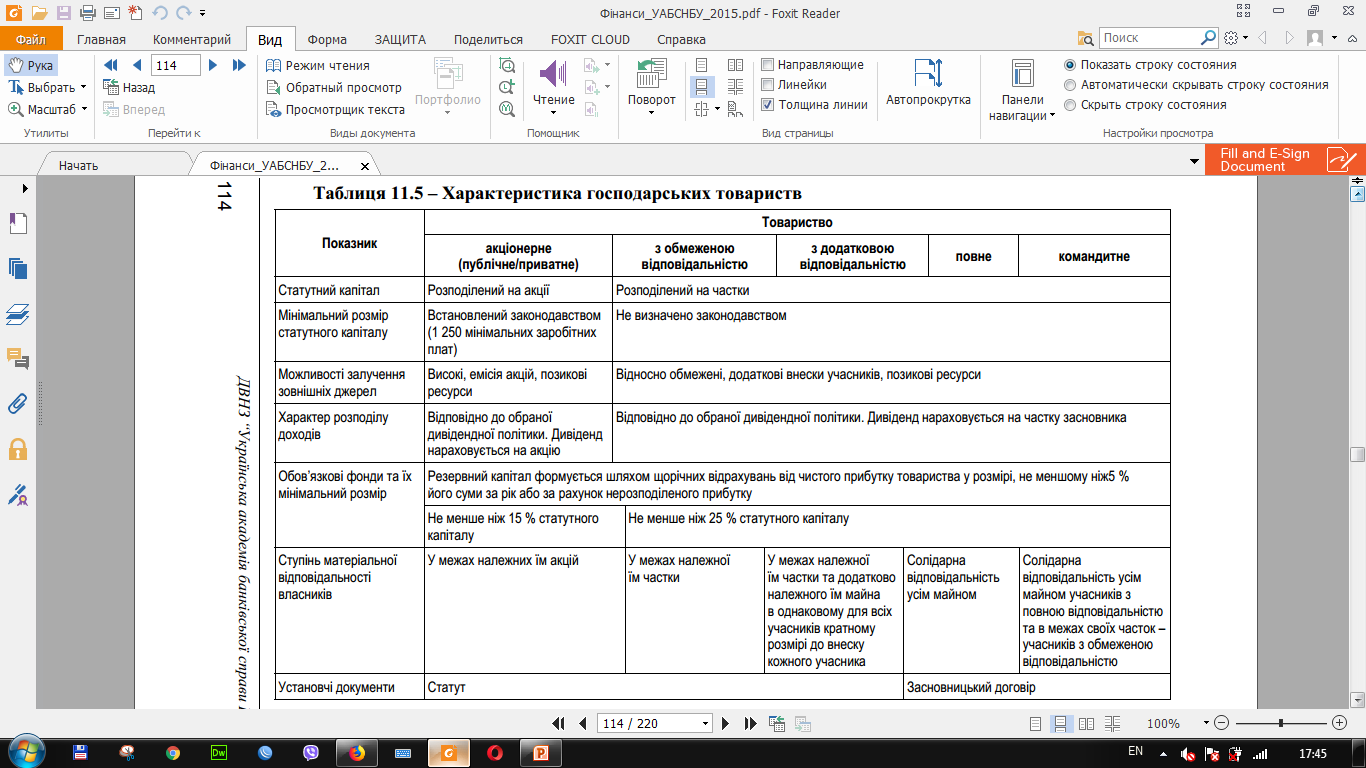 Дивідендна політика
- це складова загальної фінансової політики акціонерного товариства, спрямована на зростання ринкової вартості акцій. 

Полягає в оптимізації пропорцій між тією частиною отриманого прибутку, що йде на споживання, і тією, яку капіталізують.
Статутний капітал господарського тов-ва
сума вкладів засновників та учасників становить статутний фонд товариства.
Товариство має право змінювати (збільшувати або зменшувати) розмір статутного фонду.
Має бути резервний (страховий) фонд у розмірі  не < 25% СК.
Розмір щорічних відрахувань до резервного (страхового) фонду має бути не може бути < 25% від прибутку.
Господарське товариство, у статутному фонді якого > 50% акцій (часток, паїв) належить державі, зобов'язане на кожний наступний рік складати і виконувати річний фінансовий план.
Також до колективної форми власності належать
Підприємствами колективної власності є виробничі кооперативи, підприємства споживчої кооперації, підприємства громадських та релігійних організацій, політичних партій та інші підприємства, передбачені законом.
Особливості фінансування д-ті об’єднань громадян
ЮО;
Діє на основі статуту;
Засновником підприємства об'єднання громадян є відповідне об'єднання громадян;
засноване на власності об'єднання громадян; 
право власності реалізують їх вищі статутні органи управління в порядку, передбаченому статутними документами.
Особливості фінансування д-ті політичних партій
Ст. 112 гку
Приватні підприємства
- підприємство, що діє на основі приватної власності одного або кількох громадян, іноземців, осіб без громадянства та його (їх) праці чи з використанням найманої праці.
 Приватним є також підприємство, що діє на основі приватної власності суб'єкта господарювання - юридичної особи.
Кошторисне фінансування
Питання
1. Підприємство і підприємництво
2. Корпоративні та кооперативні п-ва
http://ir.kneu.edu.ua/bitstream/2010/10043/1/teoriya_finansi.pdf